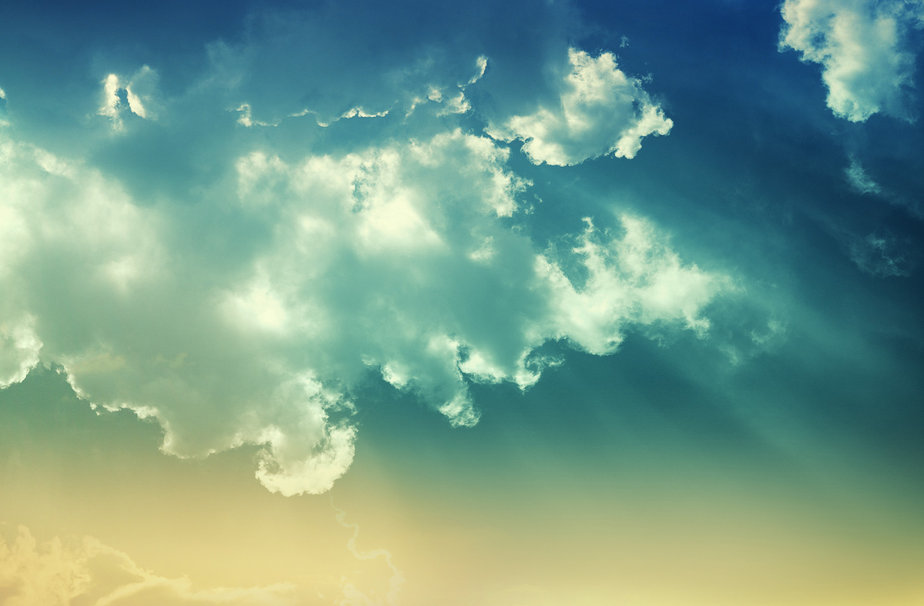 ГБОУ ВПО КГМУ МИНЗДРАВА РОССИИ
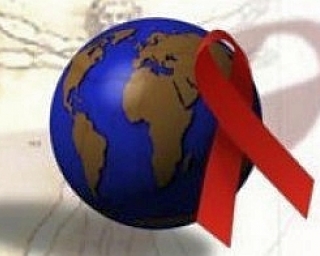 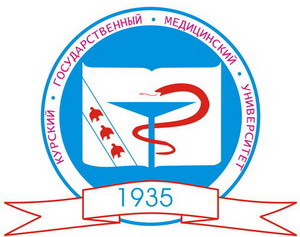 Волонтёрский отряд
STOP-СПИД
Куратор отряда: Черней С.В. 
Руководитель отряда:
 студентка 4 курса факультета социальной работы Веселова Татьяна
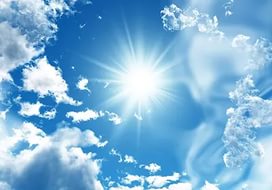 Целью волонтерского отряда является проведение профилактических мероприятий по борьбе со СПИДом  в  молодежной среде.
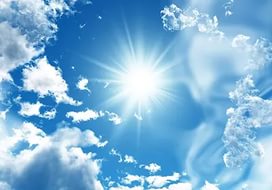 Волонтерский отряд STOP-СПИД реализует следующие задачи:
Мотивация студентов  к участию в профилактических мероприятиях
Повышение уровня информированности молодежи по вопросам профилактики ВИЧ-инфекции
Формирование у молодежи навыков ответственного отношения к своему здоровью
Воспитание у молодежи толерантного отношения к ВИЧ-инфицированным
Проведение тренинговых занятий, акций, лекций, бесед, мастер-классов и деловых игр.
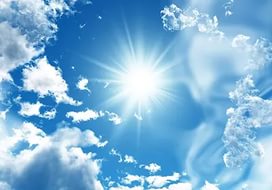 Социальным партнером волонтерского отряда STOP-СПИД является   Центр СПИД ОБУЗ «Курский кожно-венерологический  диспансер»
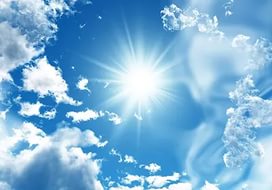 Направления деятельности:

профилактика социально-негативных явлений в молодёжной среде;
популяризация здорового образа жизни.
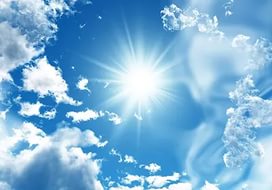 За 2015 год волонтёрским отрядом «STOP-СПИД» были проведены следующие акции и профилактические мероприятия:

- Проведены ежегодные акции по профилактике негативных явлений в молодёжной среде;
- Проведены занятия(чтение лекции, круглые столы) с организованной молодёжью по вопросам профилактики социально негативных явлений на базе «КГМУ», «Курского колледжа культуры», «ЮЗГУ», «Курского базового медицинского колледжа», «Курского медико-фармацевтического колледжа», школах г.Курска и д.р.
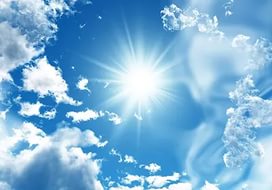 Участие в  мероприятии, посвящённому Международному Дню психического здоровья
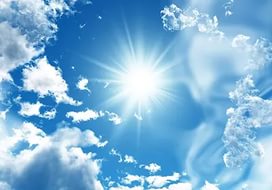 Проведение ежегодной акции, посвящённой Всемирному дню борьбы со СПИДом
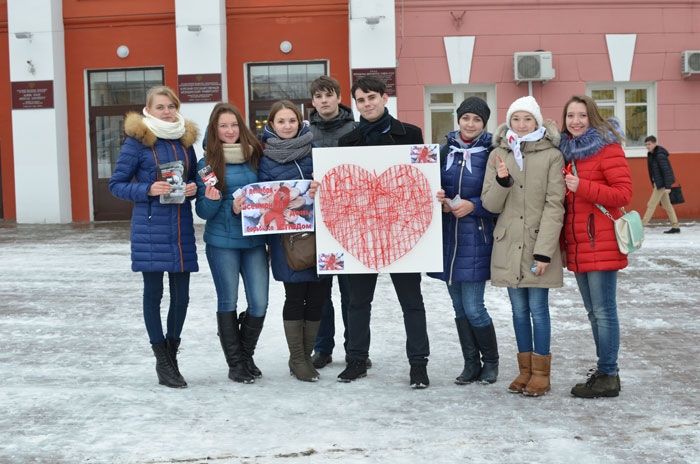 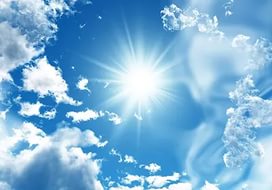 Проведение ежегодной акции, посвящённой Дню памяти умерших от СПИДа
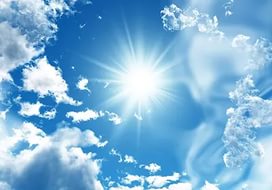 Участие в общегородских мероприятиях, посвящённых Дню трезвости
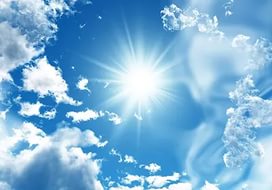 Проведение образовательного семинара на тему «Что такое ВИЧ и СПИД?» со студентами образовательных организаций